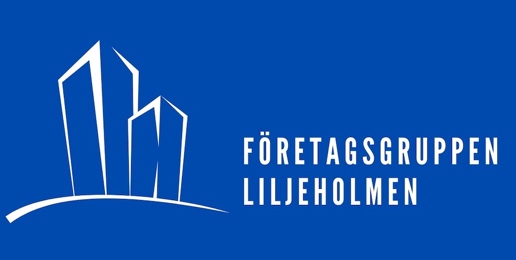 Företagslunch
Varje första måndag i månaden arrangerar Företagsgruppen Liljeholmen en företagslunch för medlem.
I Forno restaurant I Liljeholmstorgets Gallerian plan 2 kl 11.30.
Syftet är:
Lyfta fram lokala medlemsföretag.
Öka lokal handel (BussinesToBussines).
Öka samarbetet inom företagsgruppen via nätverksbyggande.
Uppmärksamma lokala företag.
Öka kännedomen om Företagsruppens arbete.
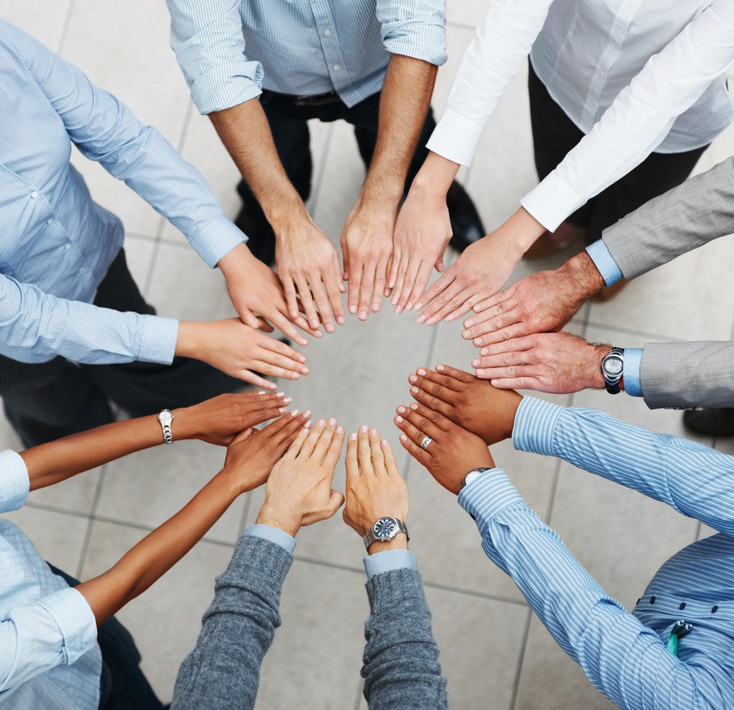